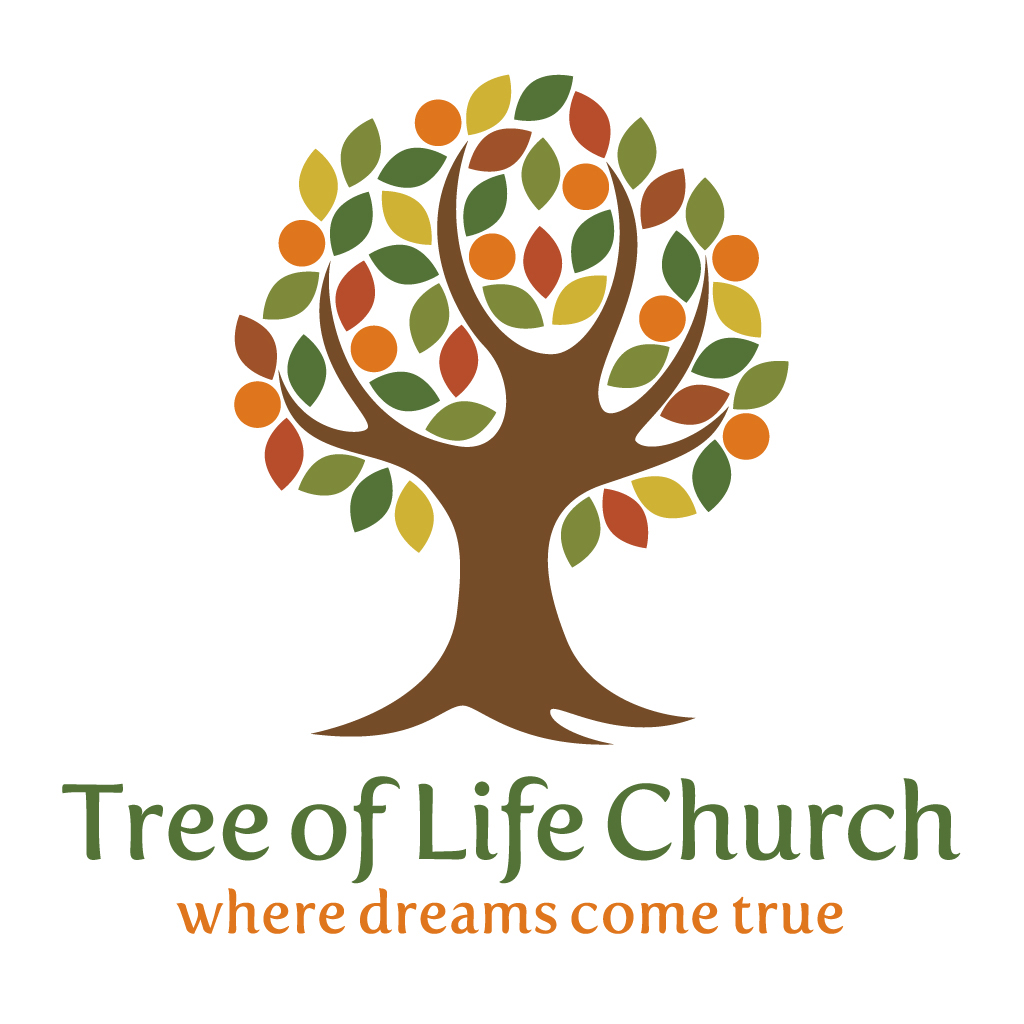 Pastors and Churches
SESSION ONE: Pastoral leadership
What is a “pastor”?
Ephesians 4.11 – they are one of the offices God has given to the CHURCH to equip saints to do the works of ministry and to build the body of Christ
Only place the English word “pastor” is in the KJV is in this verse
Greek word is poimen
Herdsman or shepherd
This is used 18 times in the New Testament
Use these verses to discover the role of a shepherd/ pastor
Leader-Gatherer
Wolf-Fighter
Structure Builder
The Shepherd is a Leader-Gatherer
35 And Jesus went about all the cities and villages, teaching in their synagogues, and preaching the gospel of the kingdom, and healing every sickness and every disease among the people.
36 But when he saw the multitudes, he was moved with compassion on them, because they fainted, and were scattered abroad, as sheep having no shepherd.  (Matthew 9.35-36)
The people had a two-fold problem:
Fainted: feeble and tired, no strength
Scattered: hassled and beat up
SOLUTION: a shepherd – a pastor
The Shepherd is a Wolf Fighter
11 I am the good shepherd: the good shepherd giveth his life for the sheep.
12 But he that is an hireling, and not the shepherd, whose own the sheep are not, seeth the wolf coming, and leaveth the sheep, and fleeth: and the wolf catcheth them, and scattereth the sheep.
13 The hireling fleeth, because he is an hireling, and careth not for the sheep.	(John 10.10-13)

There are hirelings around – people only doing the job of being a shepherd but without being shepherds.  You find out when a wolf comes!
The Shepherd is a Structure Builder
5 For this cause left I thee in Crete, that thou shouldest set in order the things that are wanting, and ordain elders in every city, as I had appointed thee:  (Titus 1.5)
2 Unto Timothy, my own son in the faith: Grace, mercy, and peace, from God our Father and Jesus Christ our Lord.
3 As I besought thee to abide still at Ephesus, when I went into Macedonia, that thou mightest charge some that they teach no other doctrine,
4 Neither give heed to fables and endless genealogies, which minister questions, rather than godly edifying which is in faith: so do. (1 Tim. 1.2-4)

Pastors are responsible for appointing elders and set things in order, and instructing the elders what to teach.
The General is Immutable; The Specific is Adaptable
General principles cannot be altered
A pastor must be a leader and gatherer
Must deal with wolves
Must appoint elders, instruct them what to teach and set the church in order
Specifics can be adapted to specific situations
How many elders, what should be taught, when to meet, how long to meet for, what happens in the order of service, how to specifically deal with wolves.
LEADERSHIP
5 Lessons I WISH I WAS TAUGHT AT BIBLE COLLEGE
What is leadership
What is the difference between leadership and ministry
How to progress from ministry to leadership
How to raise ministers
How to raise leaders
What is LEADERSHIP
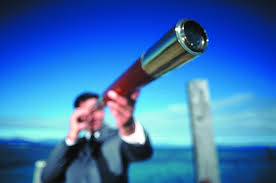 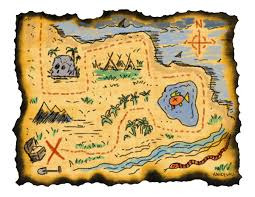 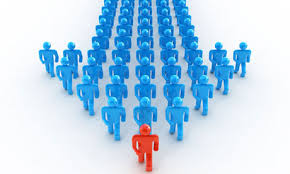 LEADERSHIP vs MINISTRY
John 13.14
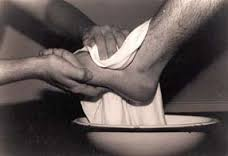 A minister is concerned the task is completed;
A leader is concerned the people are perfected.
FROM MINISTRY TO LEADERSHIP
SERVE
INCREASE 
MODEL
TEACH
TRAIN
INSPECT
RELEASE
HOW TO RAISE MINISTERS
CREATE SPACE
CHALLENGE PARTICIPATION
CELEBRATE SUCCESS
HOW TO RAISE LEADERS
SUGGEST SERVANTS
SUPERVISE SUPERVISION
SHARE STORIES
GATHERING
42 And they continued steadfastly in the apostles’ doctrine and fellowship, and in breaking of bread, and in prayers. 43 And fear came upon every soul: and many wonders and signs were done by the apostles.
44 And all that believed were together, and had all things common; 45 and sold their possessions and goods, and parted them to all men, as every man had need. 46 And they, continuing daily with one accord in the temple, and breaking bread from house to house, did eat their meat with gladness and singleness of heart, 47 praising God, and having favour with all the people. And the Lord added to the church daily such as should be saved  	(Acts 2.42-47)
GATHERING
TEMPLE meeting and HOUSE meeting must be structured – and provide a way of gathering people

Database
Connection Cards
People Flows

Clear path to:
Maturity, Meaning and Ministry
WOLF FIGHTERS
Wolves are not demons – we are not demon fighters!
Wolves are people.

Beware of false prophets, which come to you in sheep's clothing, but inwardly they are ravening wolves. (Matt. 7.15)
For I know this, that after my departing shall grievous wolves enter in among you, not sparing the flock. (Acts 20.29)

Sheep’s clothing, not shepherd’s clothing!
Grievous: burdensome, upsetting, violent, cruel
WOLF FIGHTERS
You have to deal with wolf behaviour
What if genuine?  
Dealing with it shall reveal it!

If you let cruel, violent, burdensome people infect your church, then don’t be surprised when the church is ripped apart
APPOINTING ELDERS
They do not appoint you!
5-fold is God appointed, the elders are man-appointed (cf. 1 Tim. 3.1)

You need to become familiar with the Biblical requirements for elders
Elders are supposed to be “apt to teach” – and it is clear you assign what to teach
All our elders run weekly groups in their houses – they teach
CELEBRATION AND LIVING CHURCH
5x5 structure
PUTTING THINGS IN ORDER
Ridiculously in charge
Building Systems
Keeping people safe
Baskets of Fragments
Miscellaneous facts about church planting and pastoring
WHAT TO DO ALL DAY?
Start by working a second job (Pastoring is an evening and weekend job)
Then start to evangelise, witness and follow up

FULL TIME:
Monday: Assimilation, Celebrate the Celebration, Multimedia
Tuesday: People, Blog, Reflect, Finances
Wednesday: Study, Paperwork
Thursday: Prepare messages, and plan Celebration Service
Friday: Day Off
CHILDREN’S CHURCH
Home Office guidelines
CRBs for all workers
Systems to keep children safe

This cannot be overemphasised
FINANCES
Become a charity
Oversight
GIFT AID
CHOOSE TRUSTEES CAREFULLY – and be one yourself!
Balance the books week after week
Keep salary less than 30% of income
Save
LOCATION, LOCATION, LOCATION
You need to meet somewhere inviting – somewhere people know where it is.
You need a regular meeting place
ORDER OF SERVICE (Celebration)
9.55			FIVE MINUTE COUNTDOWN
10am			START SERVICE WITH A SHOUT
10.01am		FIRST SONG
10.05am		ONE/ TWO NOTICES, OPENING DECLARATIONS
10.10am		REVELATION TIME
10.40am		RECEIVE OFFERING (1 Scripture/ 2 points/ 3 minutes)				DECLARATIONS and VIDEO
10.45am		RELEASE CHILDREN
10.50am		TESTIMONY / PRE-PREACH
10.55am		PREACHING
11.50am		PRAYER MINISTRY
12noon		FINISH
ORDER OF SERVICE (Living)
7pm				MEET
7.20pm			MAGNIFY (including gifts of the Holy Spirit)
7.40pm			MESSAGE
8.30pm			MINISTRY
9pm				FINISH